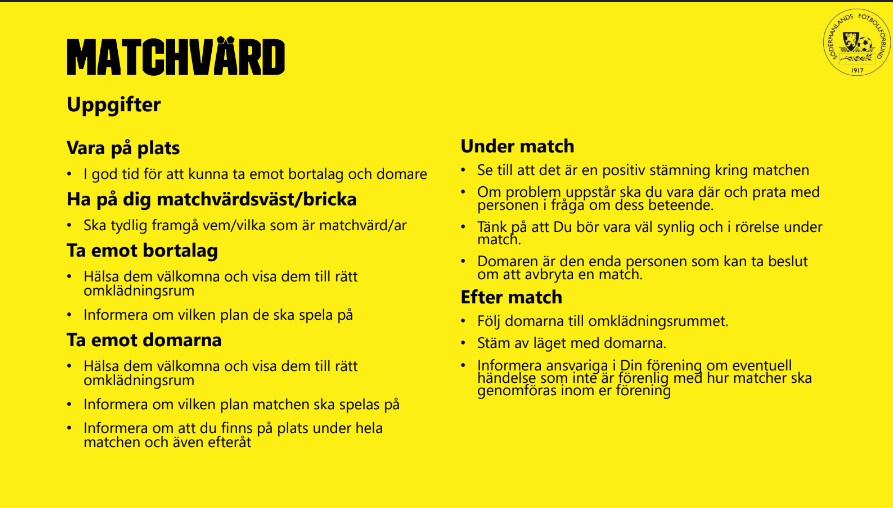 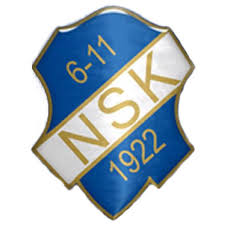 Matchvärdar
Hemmamatch
[Speaker Notes: Annika]